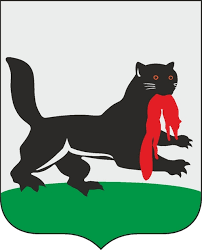 Город, в котором я живу
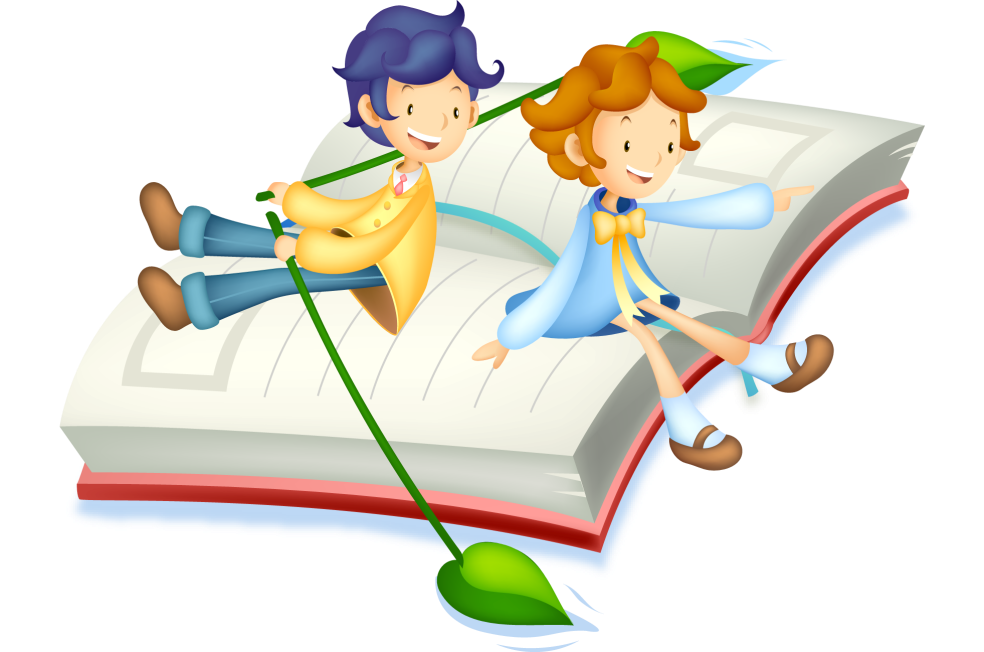 Балабанова Т.В. воспитатель
МБДОУ г.Иркутска
 детский сад №54
2018
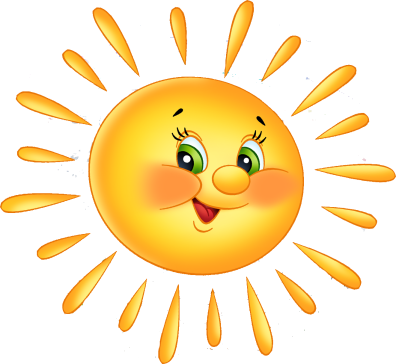 Презентация подготовлена к тематической неделе «Мой родной город» во 2 младшей группе и в ней показаны  места  досуга города Иркутска, которые интересно было бы посетить детям 3х-4х лет вместе с родителями
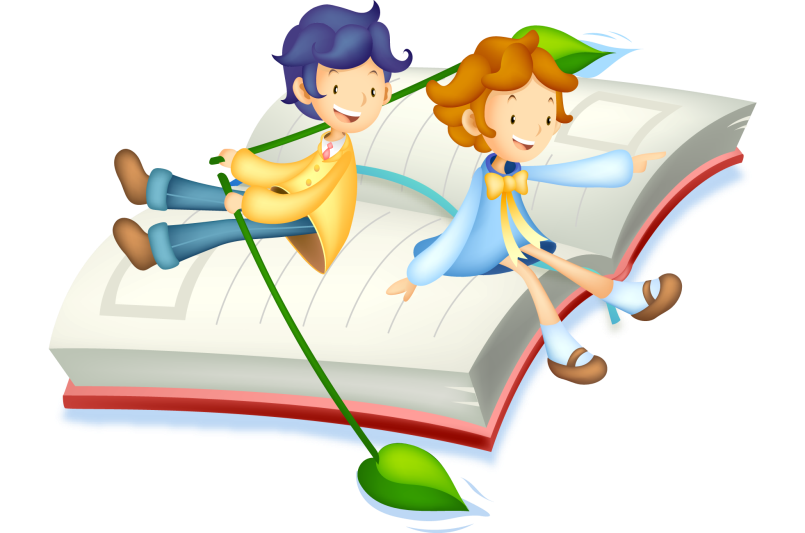 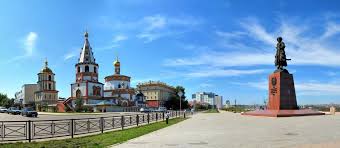 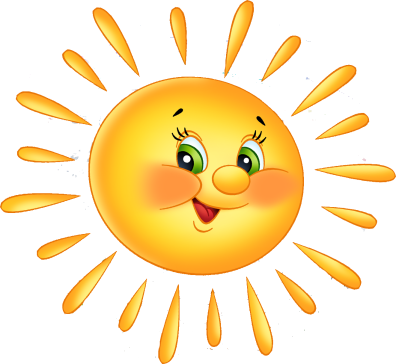 Моя родина родная! Край родной, любимый мой! Я живу здесь, подрастаю В городе над Ангарой. Я люблю мой город славный, Сердце родины моей. Ты, Иркутск, в судьбе стал главным Для меня, моих друзей …
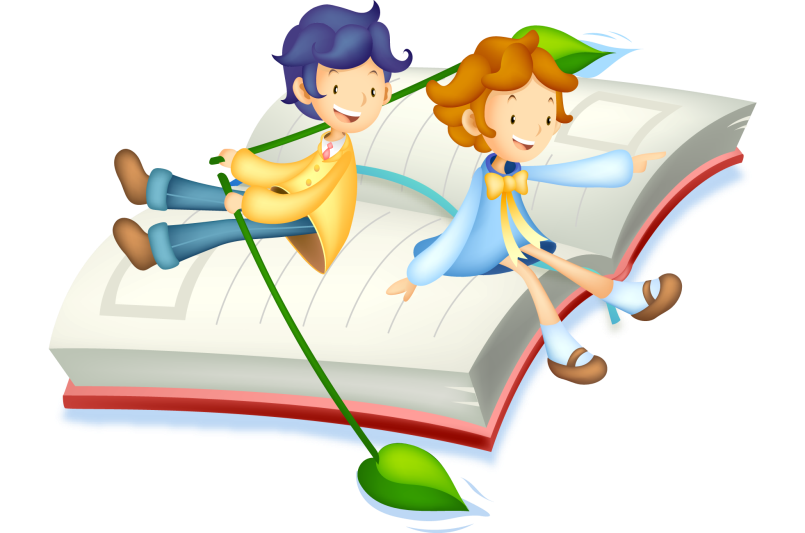 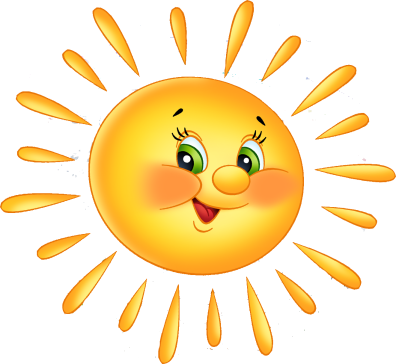 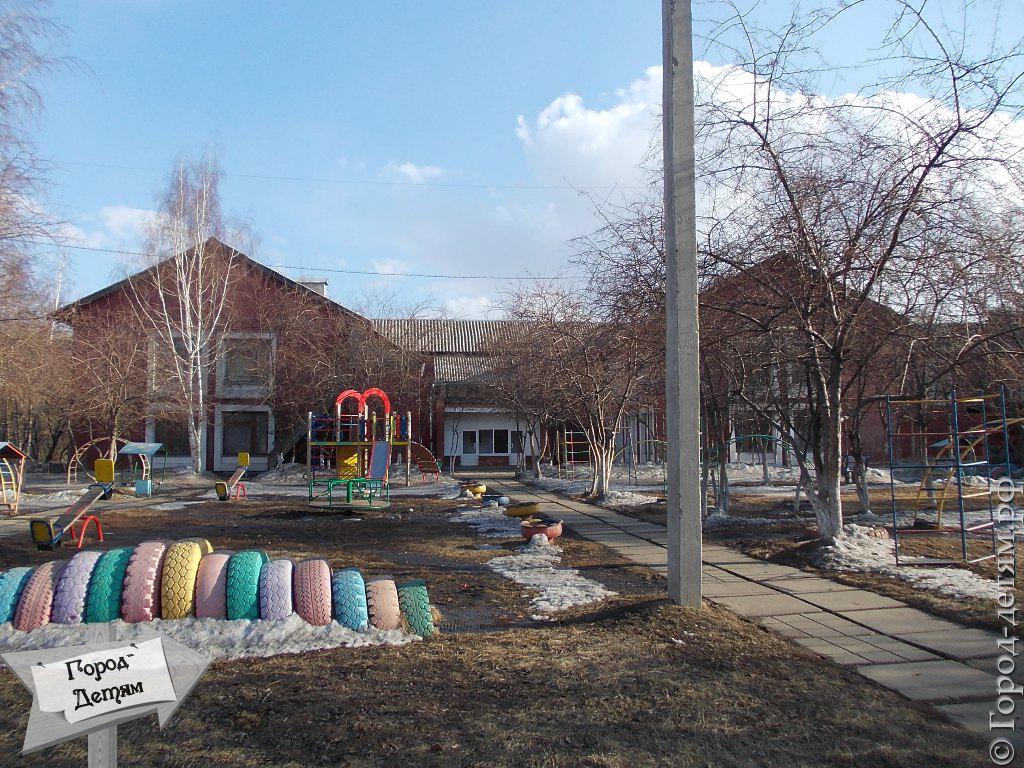 Детки в садике живут,Здесь играют и поют,Здесь друзей себе находят,На прогулку с ними ходят.Вместе спорят и мечтают,Незаметно подрастают.Детский сад — второй ваш дом,Как тепло, уютно в нем!Вы его любите, дети,Самый добрый дом на свете!
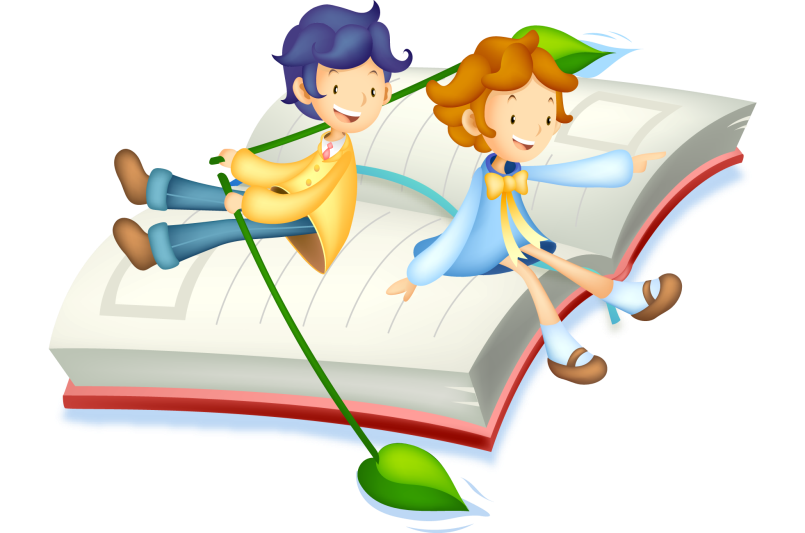 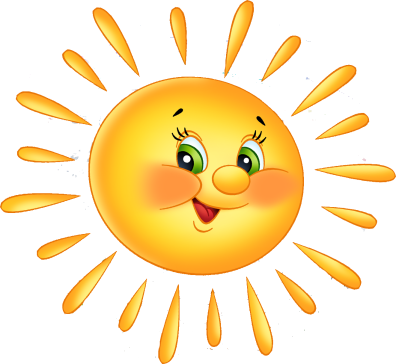 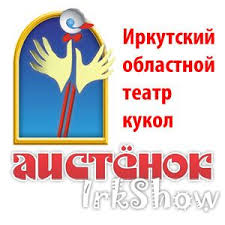 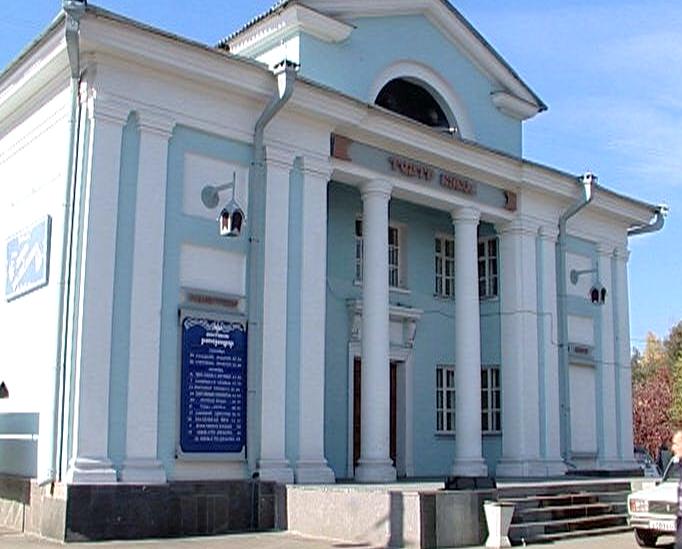 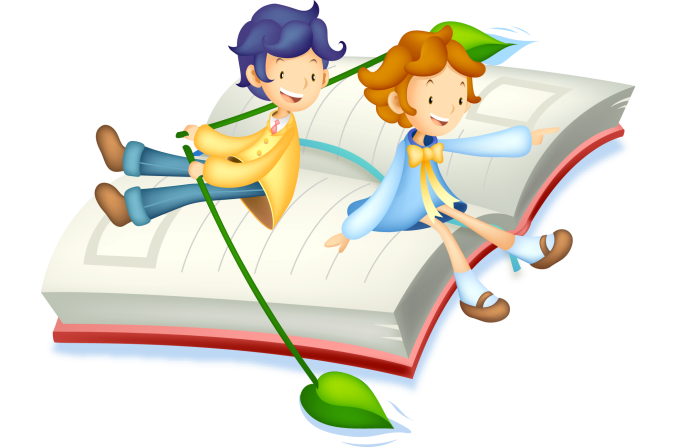 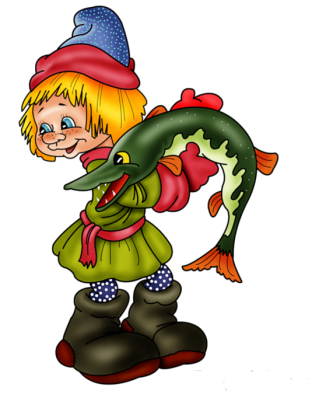 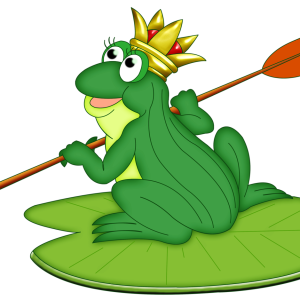 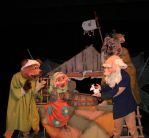 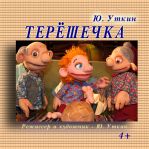 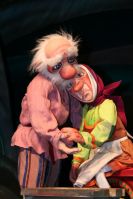 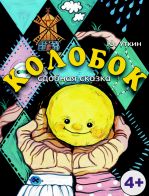 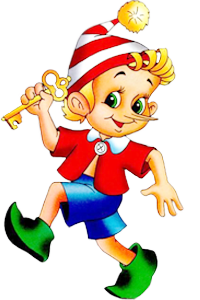 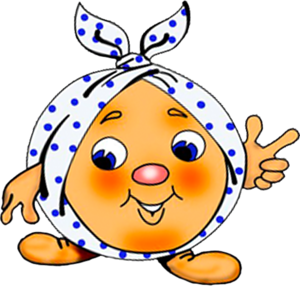 Для самых маленьких зрителей «Аистенок» предлагает спектакли «Машенька и Медведь», «Осторожно, Коза!», «Терёшечка», «Колобок» и многие другие
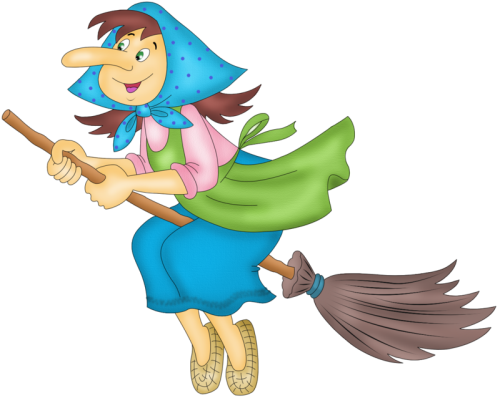 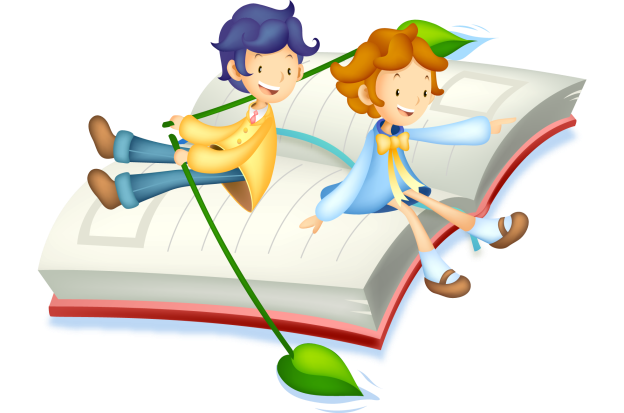 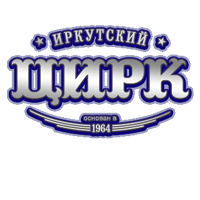 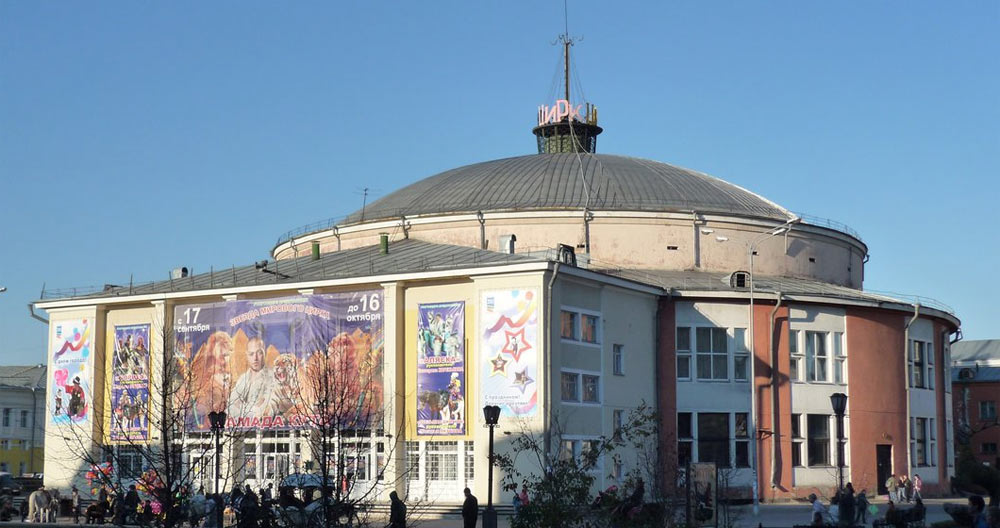 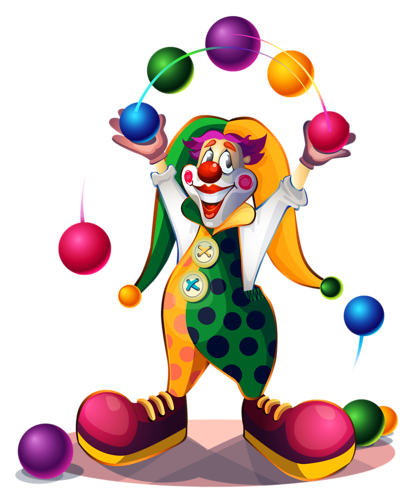 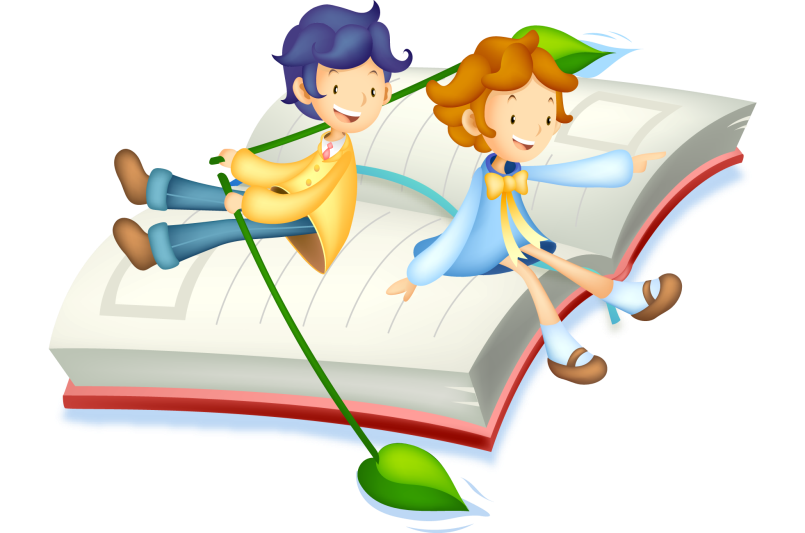 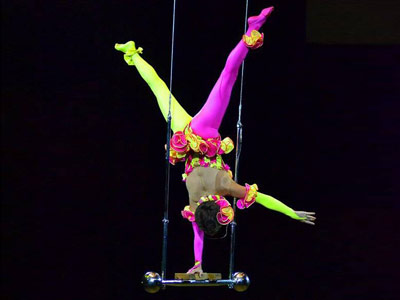 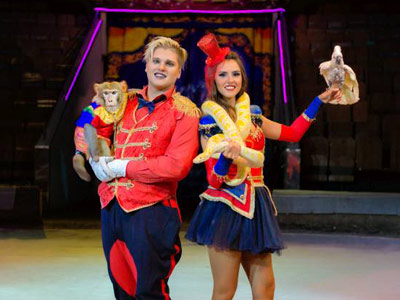 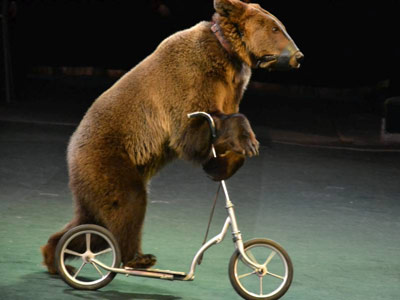 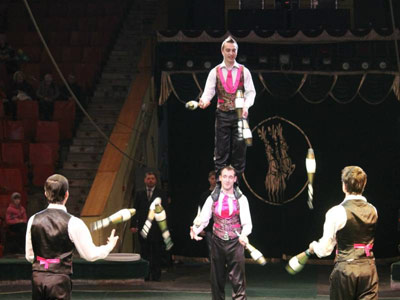 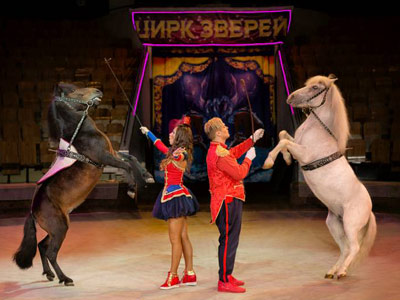 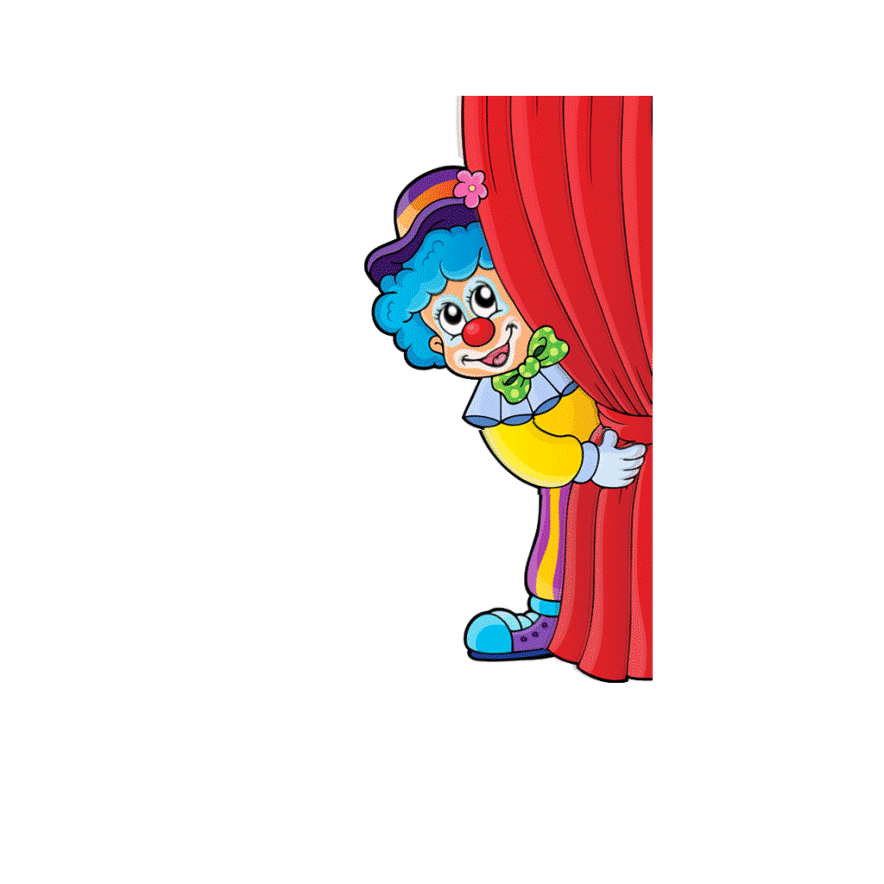 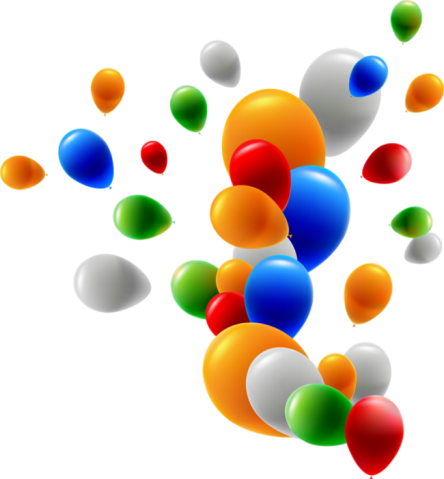 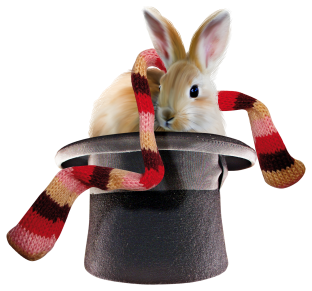 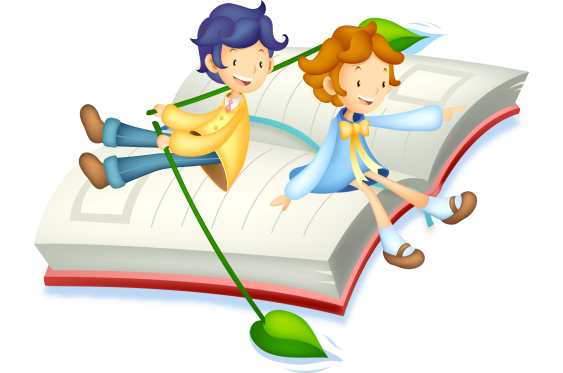 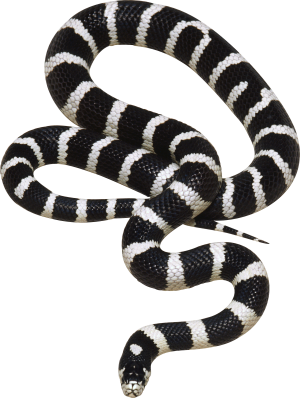 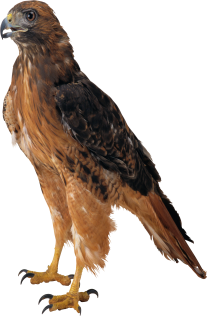 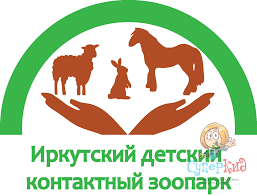 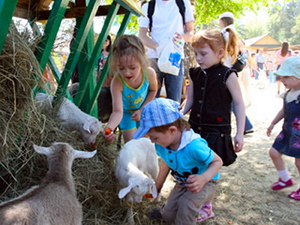 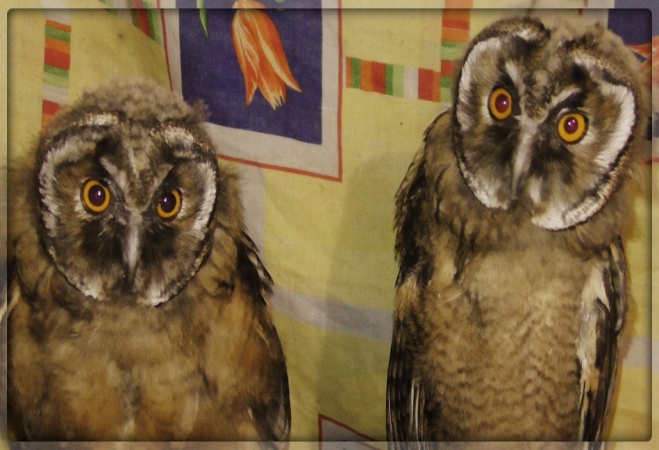 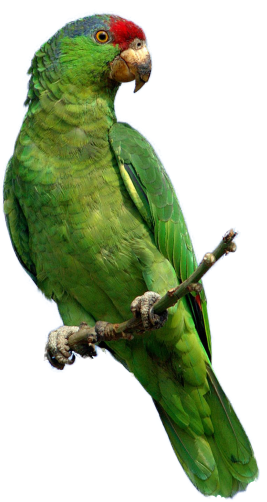 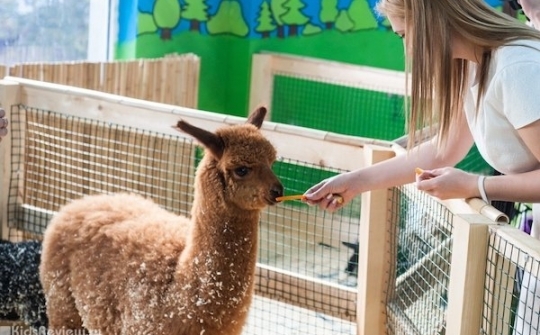 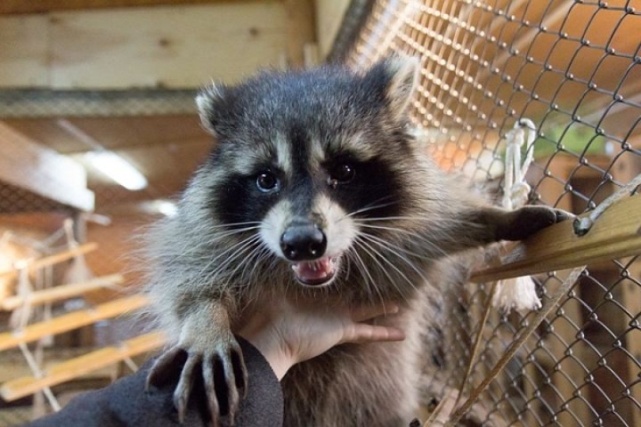 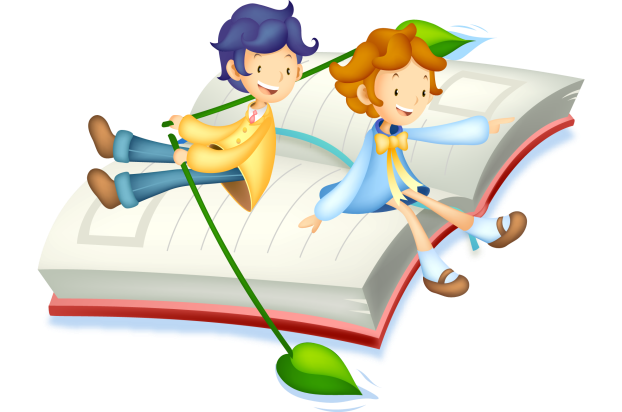 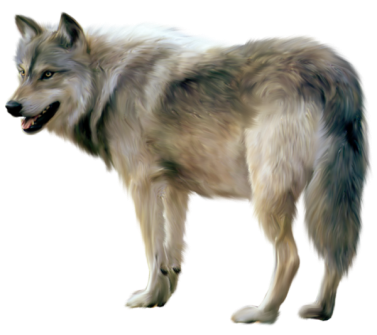 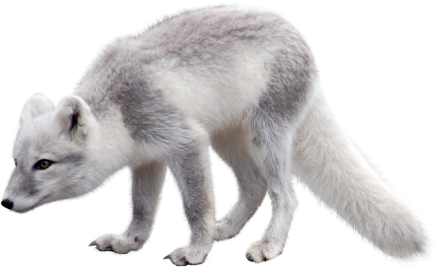 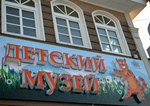 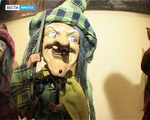 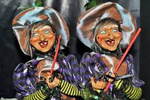 Детский музей - это интерактивное пространство нашего города, которое доказывает, что поход в музей является увлекательным и захватывающим занятием. Здесь непоседам можно бегать, ползать, шуметь, играть.
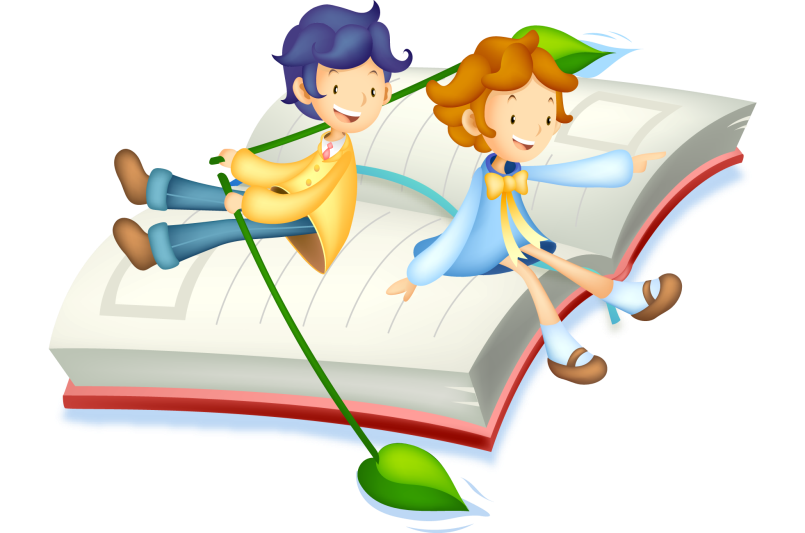 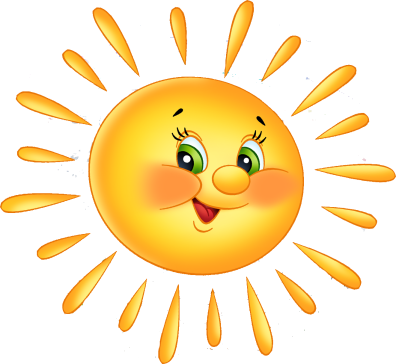 Детская железная дорога
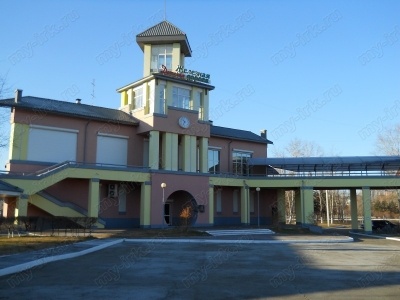 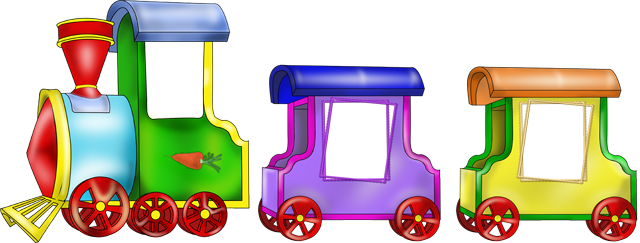 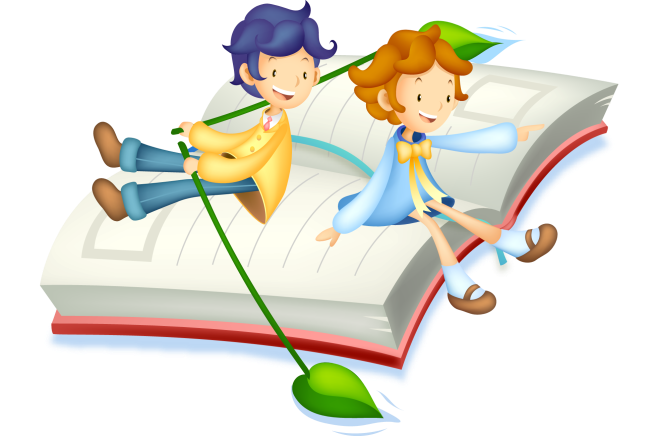 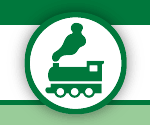 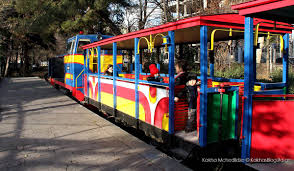 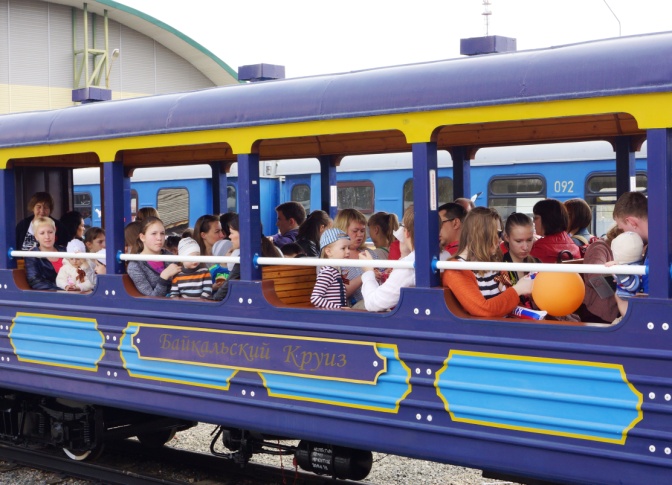 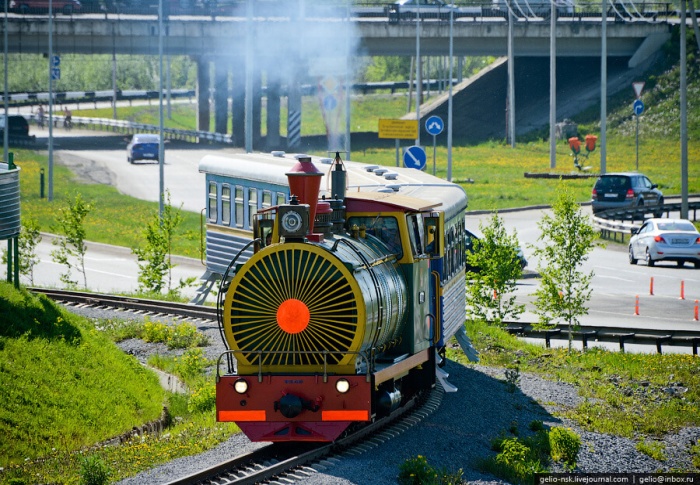 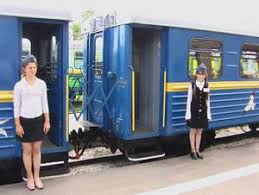 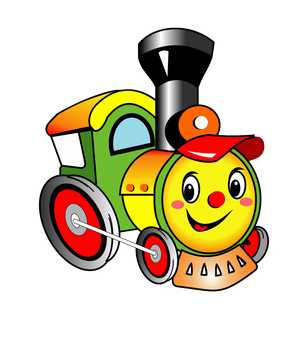 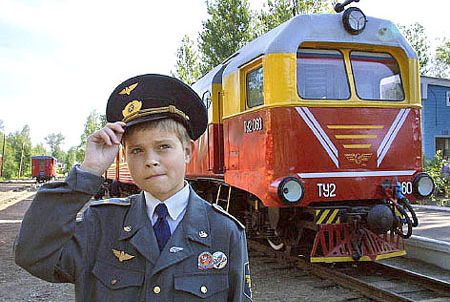 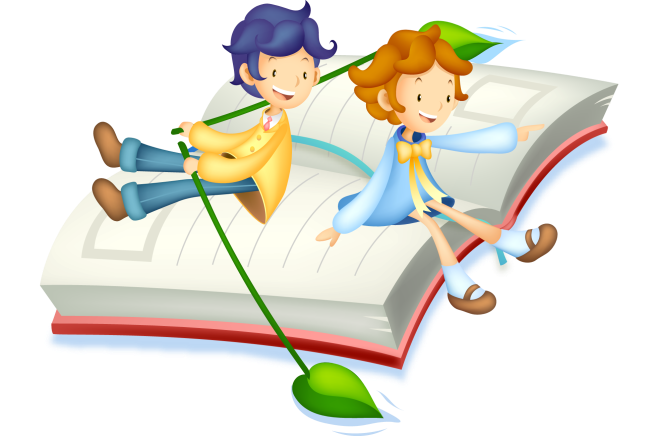 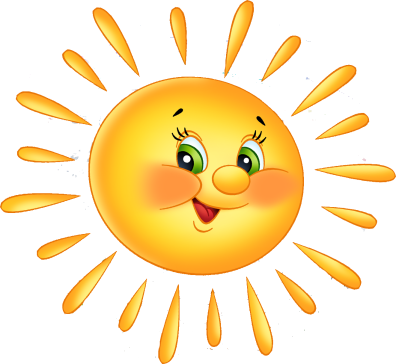 Нерпинарий
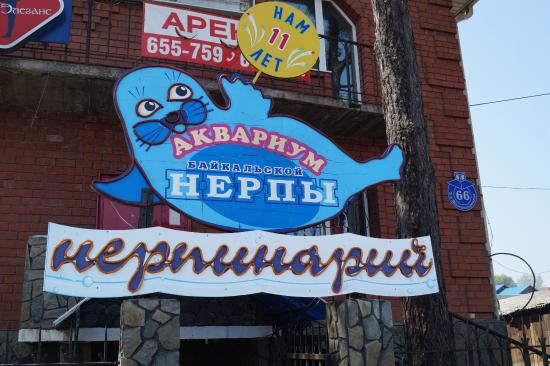 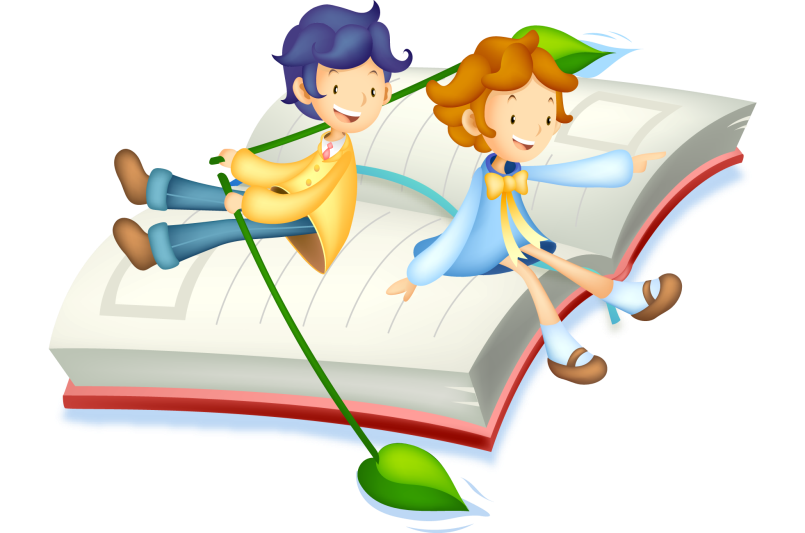 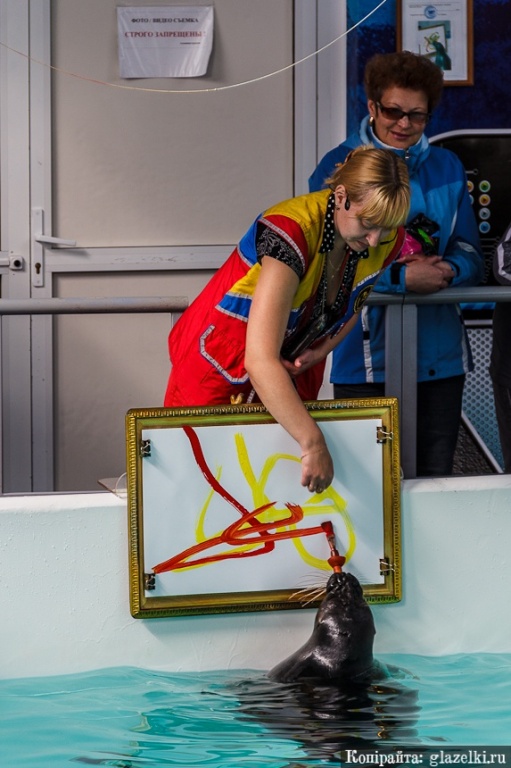 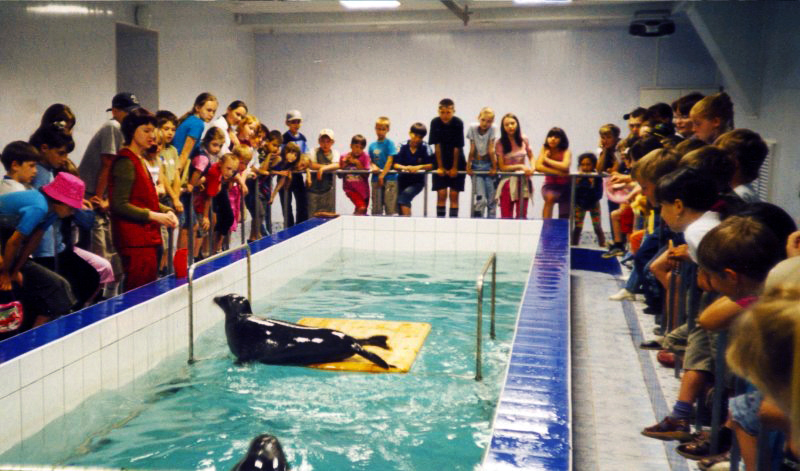 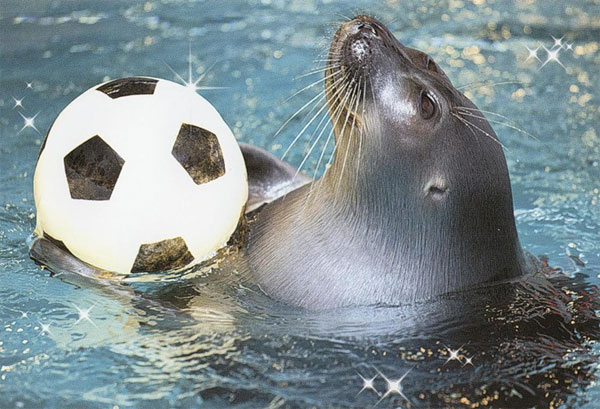 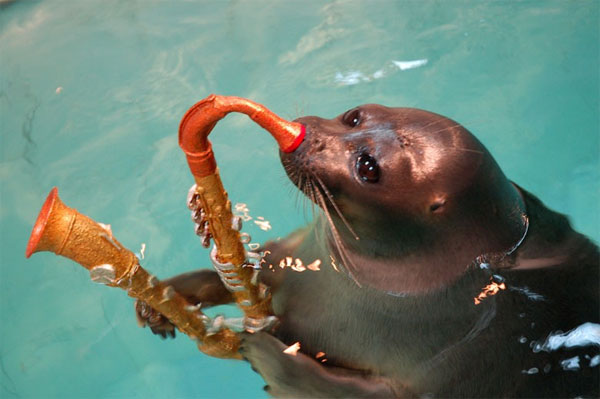 Байкальская нерпа — символ Байкала, один из самых красивых его обитателей. Иркутский нерпинарий — единственный в своем роде, потому что нерпы живут только в Байкале и их нельзя увозить далеко от Родины.
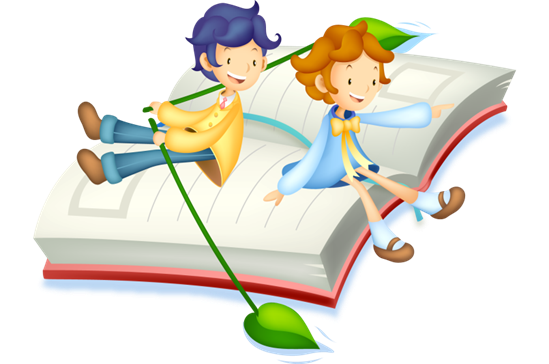 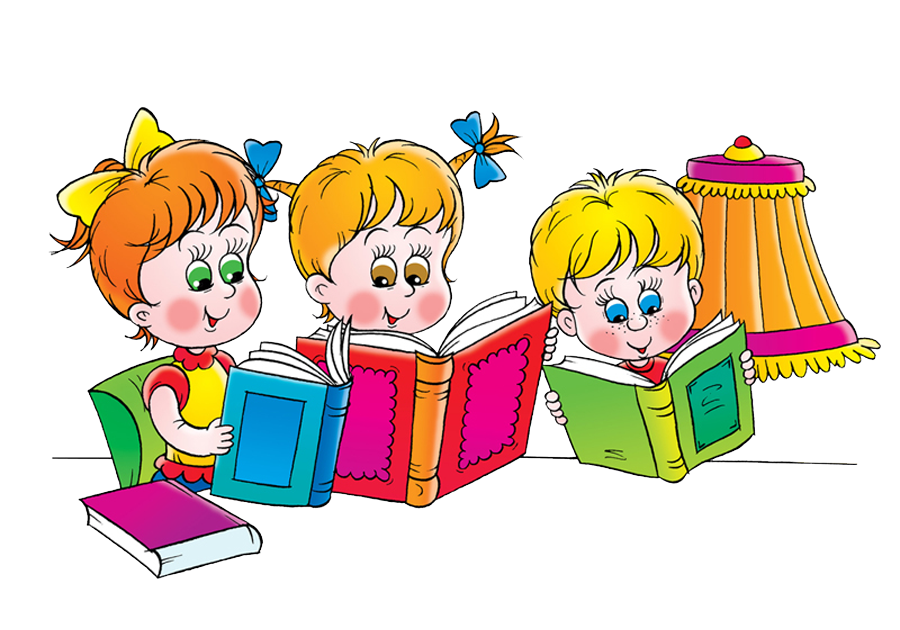 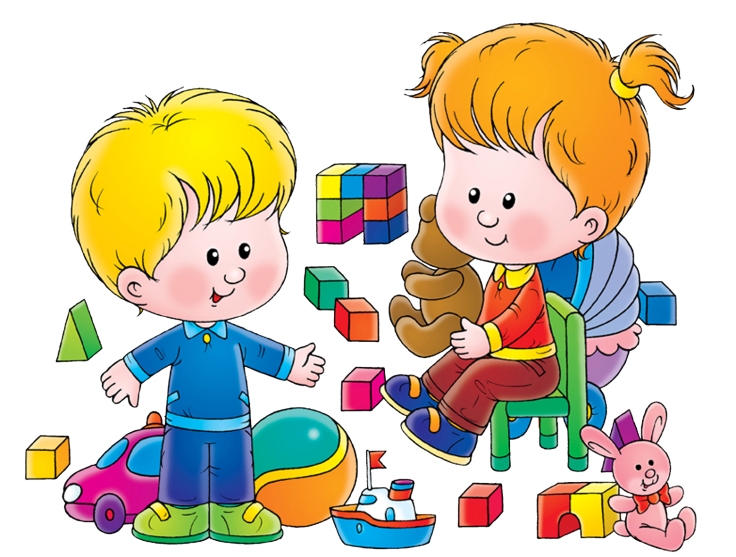 Новое утро…Город проснётся,Город как будтоМне улыбнётся,В окна заглянетПредвестником дня,Ведь мы с ним друзья –Иркутск мой, и я.
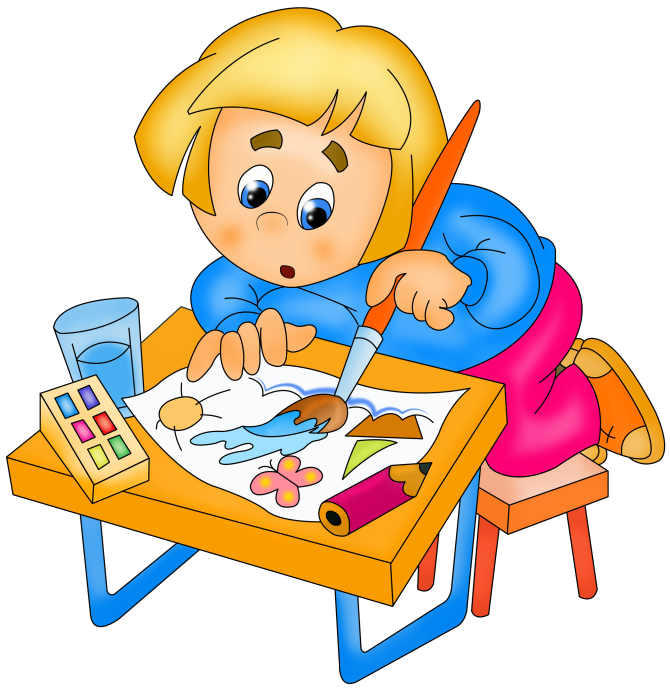 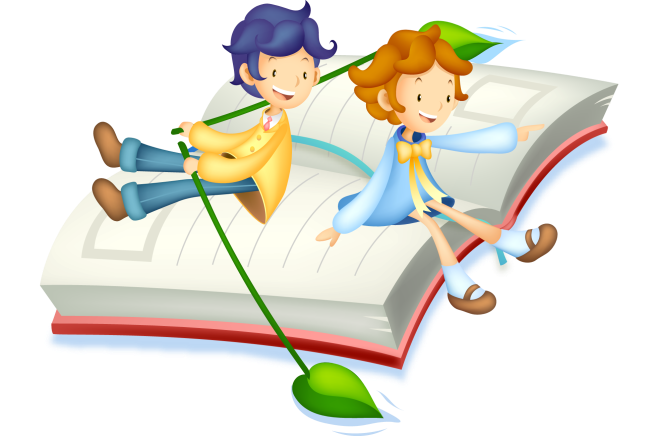 СПАСИБО ЗА ВНИМАНИЕ!
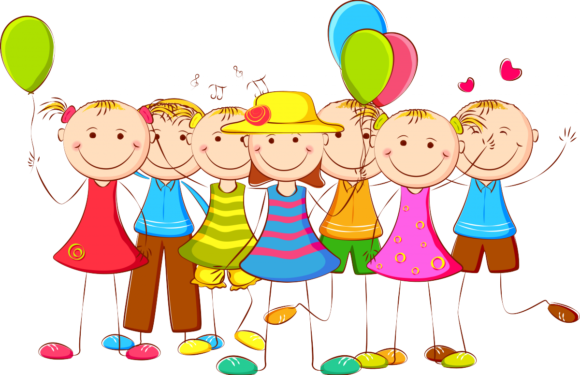